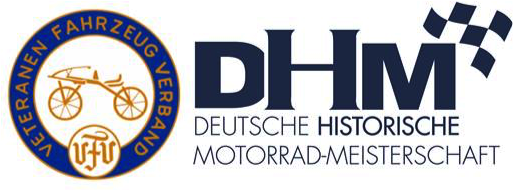 Terminplanung 2023  (Stand 31.10.2022)

22. - 23.04.2023		Test- und Einstellfahrten Colmar Berg
14.05.2023			Nürburgring / Kölner Kurs (MSC Porz)
09. - 11.06.2023		Most
07. - 09.07.2023		Schleiz29. - 30.07.2023		Colmar Berg
19. - 20.08.2023		Schotten (MSC Rund um Schotten)
29.09. - 01.10.2023		Hockenheim28.10.2023			Meisterschaftsfeier, Schotten 


Alle Termine unter Vorbehalt